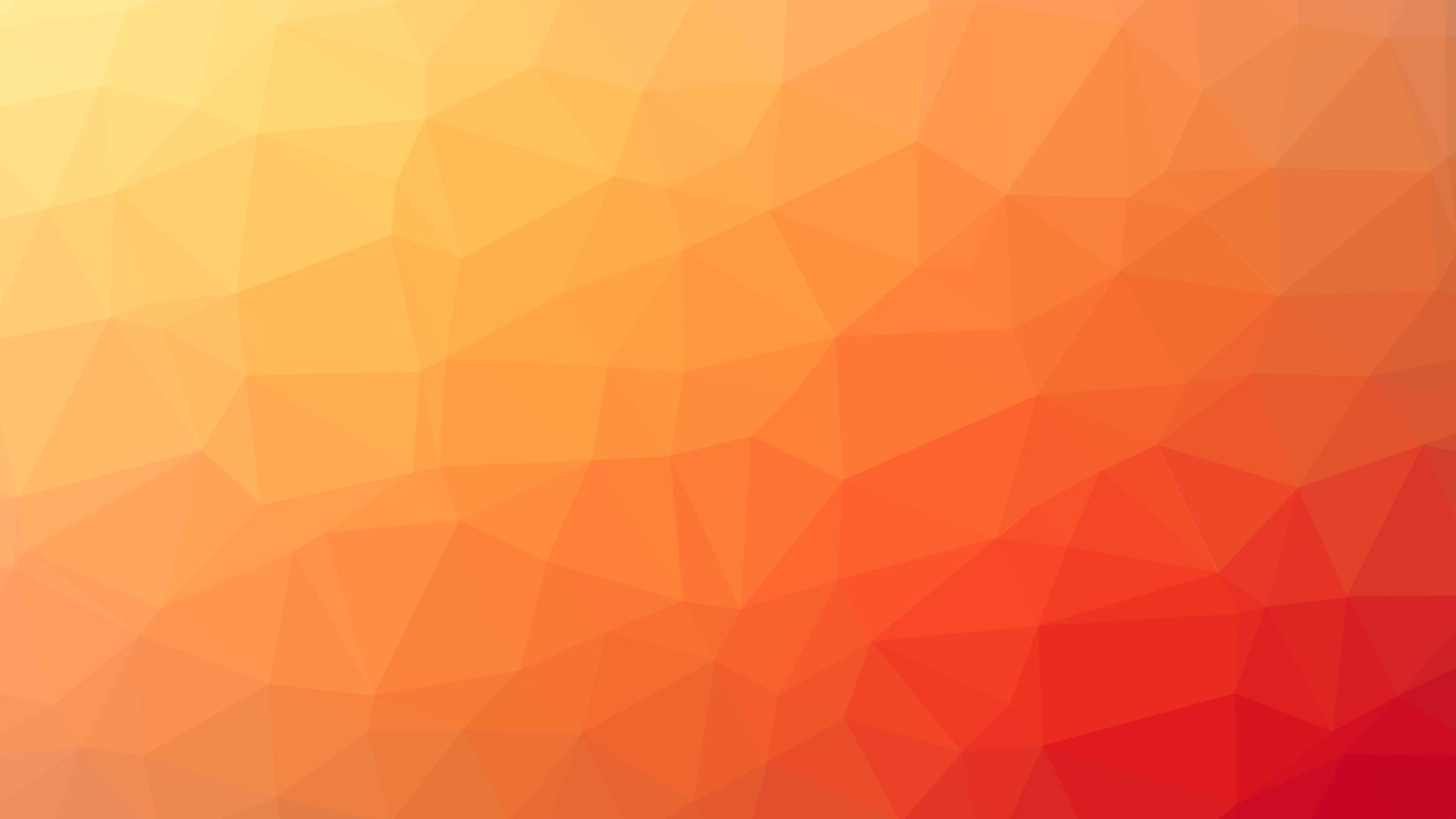 Education committee
September 2, 2020
Video design surveyresultsAugust 20207 respondents
Question 1: What is CIECA: How do you describe CIECA to people who don't know who we are?
The data standards authority for the collision repair industry.
An association that is focused on creating standards so that the all of the stakeholders in the collision repair industry can use a similar language to talk and communicate electronically.    
I keep it super basic. I say something like "CIECA is the Collision Electronic Commerce Association. In our industry, there are a lot of software products that need to pass messages back and forth, between different companies or different segments. CIECA develops software coding standards, which is basically like a common 'language' so all the software can 'talk' with each other.”   
CIECA provides the greater collision industry with standard messages that allow different systems to understand each other. Then I continue with different analogies.
Question 1: What is CIECA: How do you describe CIECA to people who don’t know who we are?
The organization is devoted to standardizing terms and processes across the collision repair industry so that any one business can communicate with another business in a way that they both clearly understand what each is talking about.
Since we are new, this is a question I get asked a lot. So my spill, CIECA Stands for Collision Industry Electronic Commerce Association. We work with the members of the collision industry (bodyshops, insurance companies, glass, etc.) and we help create the standards that they talk electronically (via computer). This way, everyone can talk to everyone without having to make changes and it keeps the market fair.
We create messages that are like the EFT messages than enable ATMs to communicate to all financial institutions who can all read and understand it, and to easily process it to the correct account. We do the same for the collision industry.
Question 2: Video Purpose: What do you see as the primary purpose of this video? (Education, membership, industry outreach, etc.)
Industry Outreach...Insurers, OEMs and other key stakeholders    
Industry education for all stakeholders.    
From our conversations, I think the purpose of at least the first video should be an explanation and overview of what CIECA is and does. The "elevator pitch" if someone asked you "what is CIECA and why should I care?" I do think it would be great if we end up making a handful of videos that we discussed, like addressing specific segments or encouraging membership. But I think the first and most pressing need is a video that answers the "who/what/why" of CIECA.    
This first new video is about education and providing an understanding about the importance of standards yesterday, today and tomorrow.
Question 2: Video Purpose: What do you see as the primary purpose of this video? (Education, membership, industry outreach, etc.)
The bottom line is revenue. However, that can only be achieved by enrolling members or attendance at CIECA events. It may also be possible by sharing products like instructional videos or training classes.
I think education will help drive membership and outreach.
General education and marketing to existing and new members, and to provide a tool that can be used for outreach.
Question 3: Target Audience: Who do you think should be the intended audience for the ‘Intro to CIECA’ video?
Insurers and OEMs
I think we need a CIECA 101 video that someone NOT in the industry can quickly and easily understand. That would be an INTRO video. Then, we can create a CIECA Advanced video that provides an intro for people that are "tech" focused.    
Someone who doesn’t know what CIECA does/does exactly, and is on the website to learn more. The video should be there on the homepage I think to give a quick overview so that they can understand everything else on the website. I think we could assume most people are in the collision repair (or a related) industry, but do not have a strong technical background, so they might not already know what something like BMS, EMS, or JSON is. (That’s not to say that we can’t mention those in the video if it’s necessary, but I think *most* of the video should be able to be understood without knowing a lot of tech details.)
Question 3: Target Audience: Who do you think should be the intended audience for the 'Intro to CIECA' video?
In the perfect world, it would be Insurance Companies, OEs and newer tech companies in the space. Secondary targets would be collision shops, who use the standards today in their appraisal system, shop management system and various other programmable systems that communicate with CIECA Standards everyday.
Potential membership candidates. We should take the time to identify who those membership candidates might be and target the low hanging fruit.
Everyone, if you know CIECA, if you heard of CIECA and if you never heard of CIECA. And everyone within Collision.
It should be directed at everyone in the collision industry. If so, this dictates the content level. Give an overview of CIECA and the services and benefits that are provided to our members.
Question 4: Key Message:  What message do we want the audience to take away with them?
The importance of the key industry stakeholders (Collision Repair Associations, Insurers, OEMs Parts Search and Procurement) being involved in CIECA and why.
We are a not for profit association that DEPENDS upon members to continue to operate. The standards created are only as good as those that use it and require their providers to use it.    
First, A basic understanding of the importance. Second, a desire to come to an informative session of some kind that would take a deeper dive into what we do.
Surprise! Surprise at all of the value that CIECA membership could be bringing to their business.
Question 4: Key Message:  What message do we want the audience to take away with them?
Wow, I need to get with CIECA to make sure I have the correct standards and to help with areas I see changing in the near future.
An understanding of what we do, why we do it, and for whom we do we do it. From my e-mail: I BELIEVE IT IS TO TELL WHAT CIECA IS, WHO WE REPRESENT, WHAT IS OUR GOAL AND WHAT IS OUR STRATEGY. THE BENEFITS WOULD BE INCLUDED AS AN ASIDE IN THE PRESENTATION.
Question 5: Message Level: At what level should the video be aimed?  Is it targeted to anyone in the industry or should it be targeted more at business leaders?
Business Leaders
Who are the gatekeepers?
Business leaders have their positions because of activity within their business. They might not be as savvy as others who could benefit from CIECA membership like the more technical people. I suggest that we target the user base and let them explain the value to management types.
Question 5: Message Level: At what level should the video be aimed?  Is it targeted to anyone in the industry or should it be targeted more at business leaders?
I think it should be for anyone in the industry. Certainly, we can keep business leaders in mind but personally I think that this video should be an overview for anyone who wants to understand what CIECA does - whether it’s business leaders, their teams, their coders, their PR teams, etc.
Everyone in industry. We want people to reach out to the business leaders and say did you hear of CIECA, we need to partner with them.   
Anyone in the industry; technical people too often just look to the standards and not to who we are or what we provide. This includes consultants who should view it.
Question 6: Other Ideas:  Please enter your thoughts or ideas for this video.
I think we should create the video with the website in mind. It would absolutely make sense to also post it on social media when we have it, but I think the main goal and message should be targeted toward website users because that’s where it will be most useful and get the most traffic.
The video can only be used to get the viewer to the next action. We need to build on the opening message. Either through a meeting of some sort maybe a podcast or webinar that is recorded. Maybe interviews of businesses that currently use the standards and why it’s important to them and the people that use their service. Car-Part.com for example, using CIECA Standards to provide an easier method to select recycled parts on an appraisal to make things smother for appraiser, shop and consumer.
Question 6: Other Ideas:  Please enter your thoughts or ideas for this video.
Consider how it will be distributed as part of the development. Is it a link from an email? Or a CIECAst? Or a Zoom call? It might impact the length and format. Also, the video should be shareable. The person watching the video might want to share it with others in their organization.
Simple, interesting and 3 min.
While a stick figure might not be the best video, neither is looking at a speaker. Graphics to show examples at many levels: repair, salvage, parts providers, insurers processing via tow companies, rental providers.
Question 7: Video Type / Style: What type of video do you think would be most effective?  (Voiceover, animation, speaker, other?)
Voiceover with motion video
Video with animation that is less than 10 minutes in length    
I don't really have strong feelings about this and I would be interested to hear what the rest of the committee thinks. I personally find animations engaging, but sometimes they can seem a little cartoony which might feel a little unprofessional. Maybe a video with a mix of a speaker, photographs, and graphics would work? So not an animation exactly, but not just a talking head for 2 minutes straight.
Animation would be great but this decision is out of my comfort zone. I really don’t know what would be the best method to get this done.
Question 7: Video Type / Style: What type of video do you think would be most effective?  (Voiceover, animation, speaker, other?)
I would like to hear how CIECA membership has changed the way current members do business. For example, Clint Marlowe might identify what Allstate does differently and better as the result of CIECA standards? How does an OEM use CIECA when creating descriptions for crash parts (if they do)?
Animation. I don’t pay attention to voiceover, so I wouldn’t expect others too; they are impersonal.
When I think of people processing, the animation of the message flowing. Crash vehicle to calling in and insurer issuing several assignments. Repairer ordering parts, coordinating that with rental and carrier, salvor with auction, etc.